PURPOSE OF MAESTRO – What Goldsworthy wants us to EXPERIENCE or understand (through Paul’s EXPERIENCES):

Growth and maturity

 Relationships (Paul & Keller, plus Paul’s other relationships, plus Keller & his family)

Reflection on life and value of hindsight

Self discovery

Escapism (Keller and his past)
Letter from Keller pg 124-26
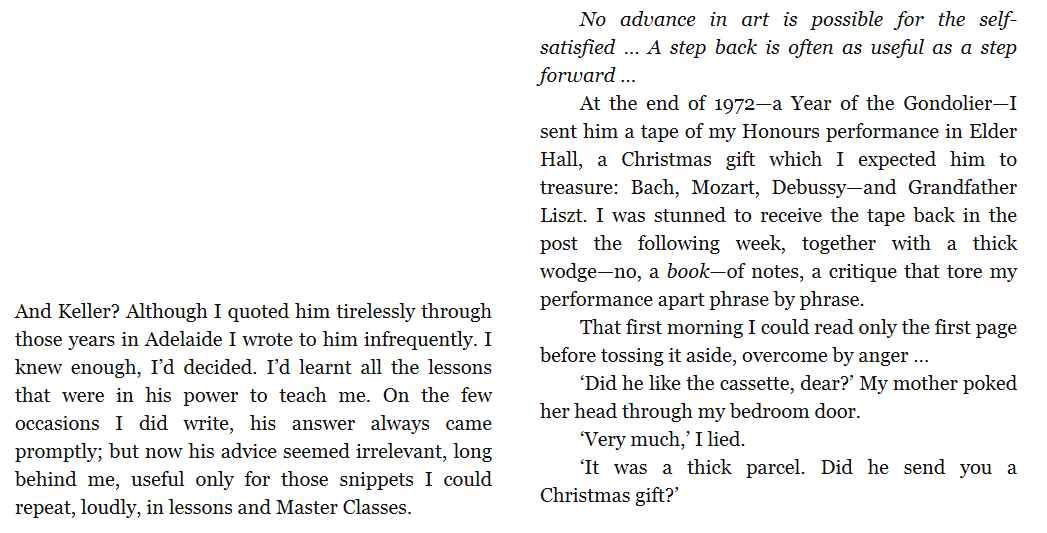 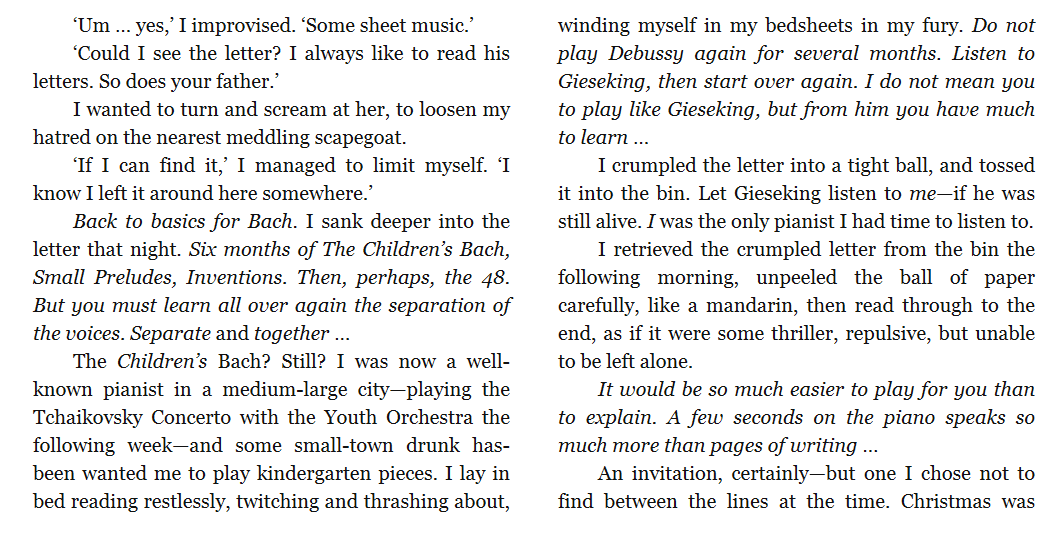 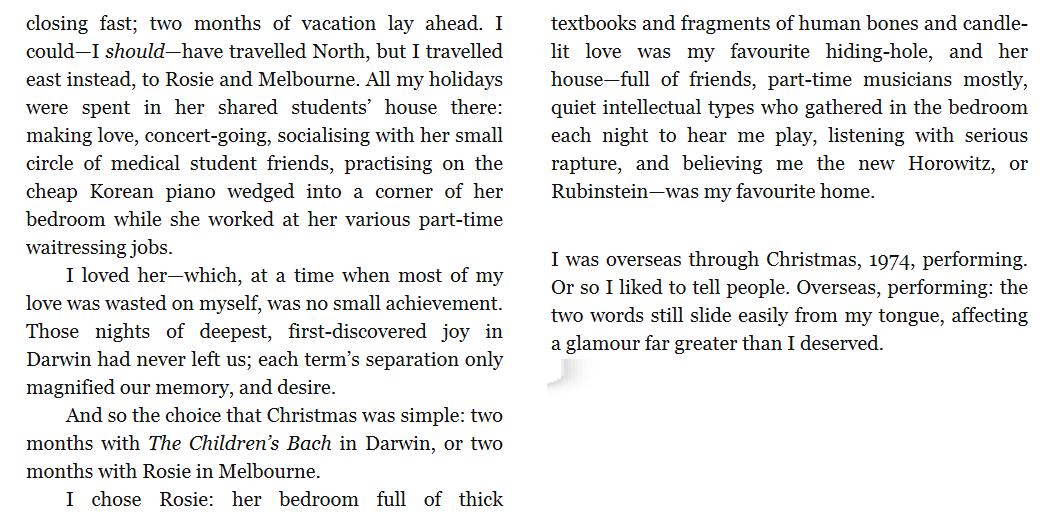